Appendix BEast Hampshire District CouncilPerformance Report
Q3 2021-22
V1
Contents
Headline achievements for Q3
People – key statistics for Q3
Finance
Corporate governance – key statistics for Q3
Service dashboards (containing in-depth information about Corporate Action Plan objectives, KPIs, and budget variance)
	Strategy Unit
	Corporate Services
	Regeneration & Place
Headline achievements in Q3
Climate change and carbon neutrality was the focus at COP26 East Hampshire, a conference organised in association with Damian Hinds MP to coincide with the international COP26 event in November. The event featured keynote speakers, presentations and an exhibition of 40 local businesses and community groups, encouraging and informing residents about what they can do to reach the government’s ambition of net-zero by 2050
The Creative Footsteps festival in October celebrated our district’s amazing heritage and cultural attractions, offering 16 events over 10 days in partnership with Gilbert White’s House & Gardens, Jane Austen’s House, Chawton House, Petersfield Museum, The Allen Gallery and the Curtis Museum
We supported local businesses by offering free parking in Petersfield and Alton in the run up to Christmas to encourage residents to shop local
Local entrepreneurs were also given a boost with a free week-long course from Rebel Business School that was funded by several local councils
People – key statistics for Q3
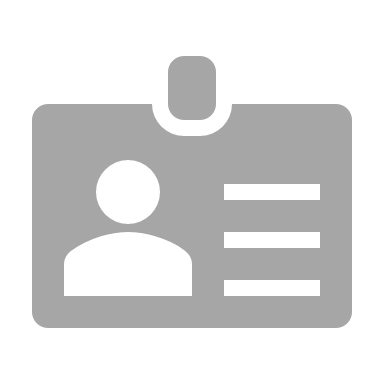 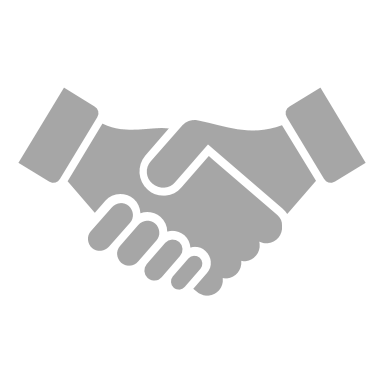 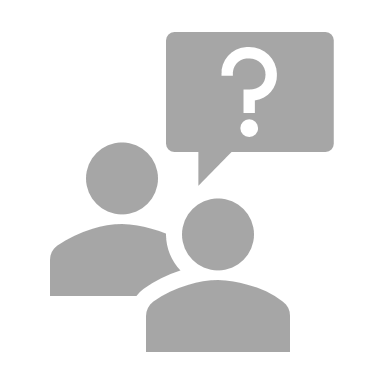 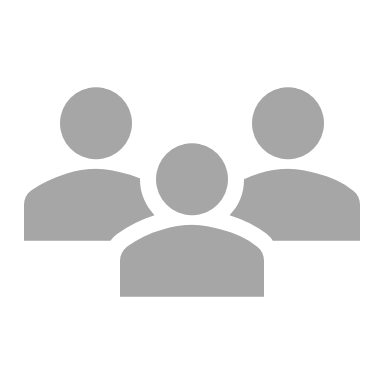 267
12
17
6.37%
Number of new starters
Number of leavers
Turnover rate
Total FTE at end of quarter
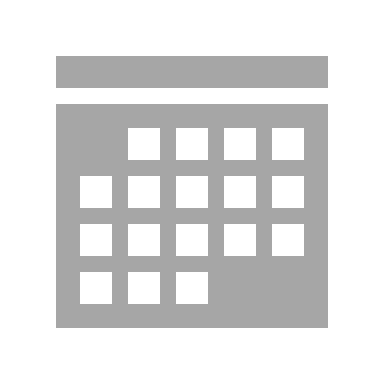 This figure has increased compared to Q1 and Q2 but remains below the public sector average – driven by a small number of long term sickness absences which has skewed the average
2.17
Average number of sick days per FTE
Public sector average: 2.2 daysPrivate sector average: 1.8 days
Finance – revenue budget outturn in Q3
Corporate governance – key statistics for Q3
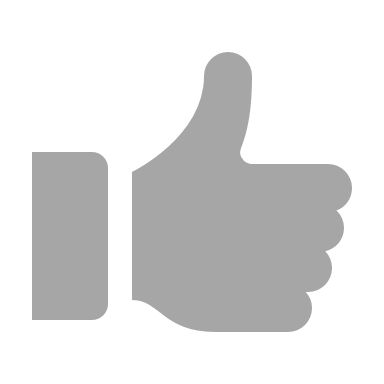 Number has now stayed roughly consistent for several quarters in a row
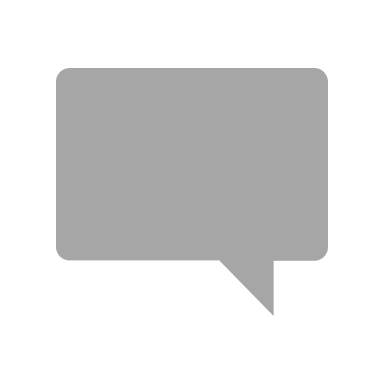 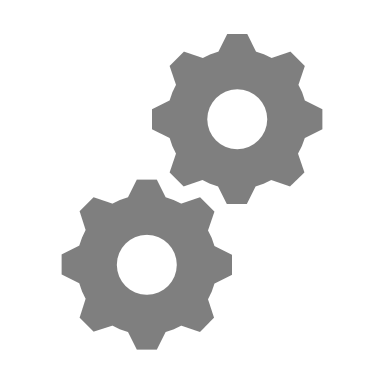 11
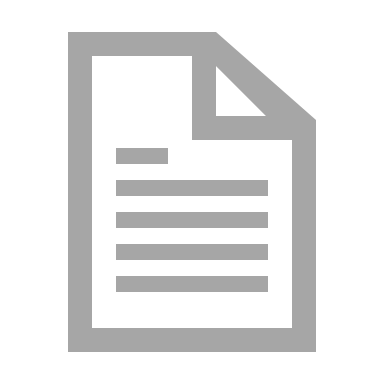 154
Number of internal audit management actions overdue by more than 60 days
Number of information requests received 
(Freedom of Information, Environmental Information Regulations  and Subject Access Requests)
Significant improvement since Q1 position (40)
Arrow indicates trends vs Q2
Risks currently scoring above 16 on the corporate risk register
Likelihood has increased in Q3 due to stalling of Microsoft 365 proposals
A residual score of 16 is the threshold which has been set to indicate the Council's risk appetite (as per the Risk Management Framework).
Strategy Unit dashboards
Performance information for Q3
Organisational Development
Programmes, Redesign & Quality
Budget variance in Q3
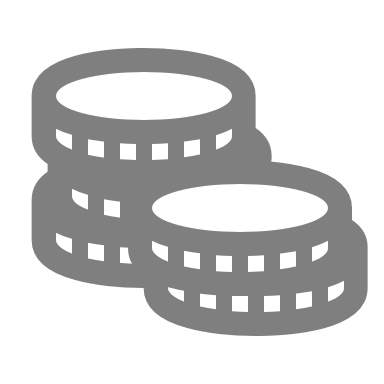 Organisational DevelopmentHead of Service: Caroline Tickner
No variance
Incorporating:Human Resources, Communications & Marketing, Emergency Planning & Business Continuity, Health & Safety
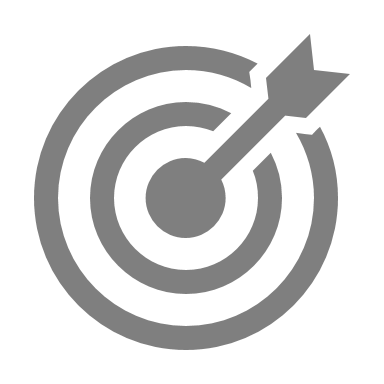 Corporate Action Plan 2021-22
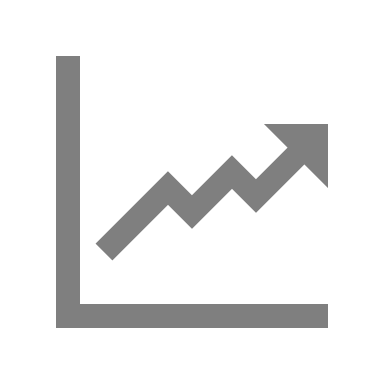 Key Performance Indicators
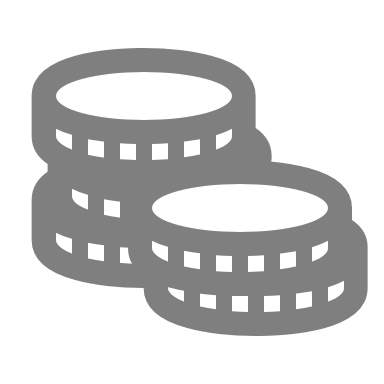 Budget variance in Q3
Programmes, Redesign & QualityHead of Service: Sue Parker
No variance
Incorporating:Business Solutions Unit, Digital Design, Information Governance, Governance Hub, Effective Working, Facilities Management, Street Care
Key Performance Indicators
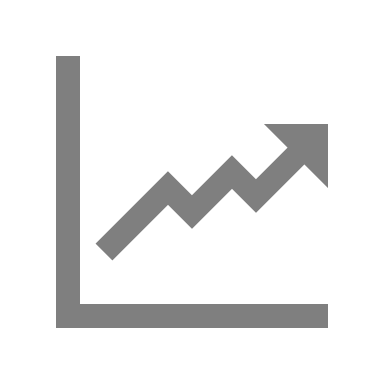 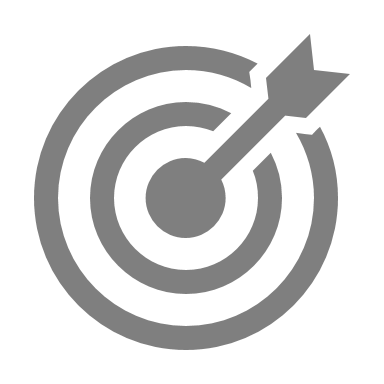 Corporate Action Plan 2021-22
Corporate Services dashboards
Performance information for Q3
Commercial Development
Customer Services
Finance
Legal
Strategic Commissioning
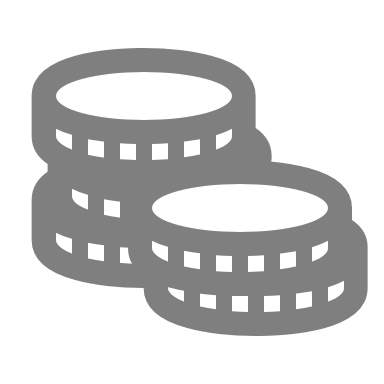 Commercial DevelopmentHead of Service: Chris Bradley
Budget variance in Q3
No variance
Corporate Action Plan 2021-22
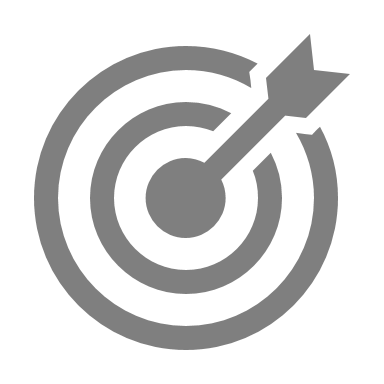 East Hampshire Commercial Services: Q3 has seen a better performance by EEOs than forecast but fewer EEOs on the streets has resulted in £4k under forecast. The growth pipeline is good with detailed discussion ongoing with three new authorities. Recruitment and retention continues to be a significant challenge and is beginning to bite hard. Revenue is down but so are the corresponding staff costs. The recharge budget of £240k is at risk to the value of circa £10k. The focus is on recruitment to generate greater revenue.
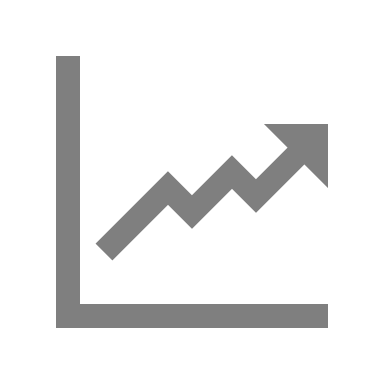 Key Performance Indicators
Customer ServicesHead of Service: Brian Wood
Incorporating:Customer Services, Revenues & Benefits, Corporate Support, Elections, Land Charges, GIS, CRM, Insight
Budget variance in Q3
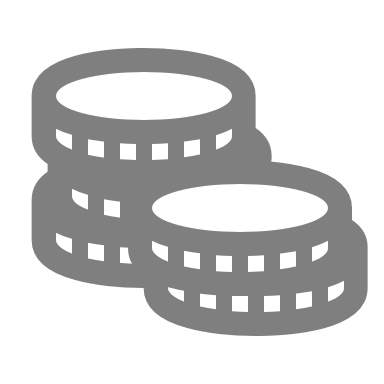 Collection rates continue to be impacted by Covid-19
Variance of £300,000
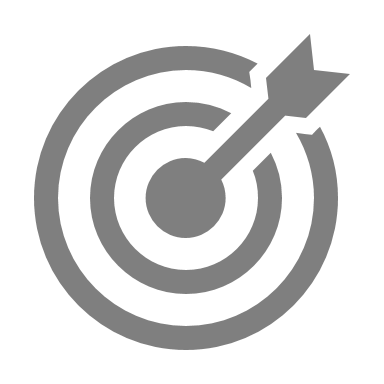 Corporate Action Plan 2021-22
FinanceHead of Service: Matthew Tiller
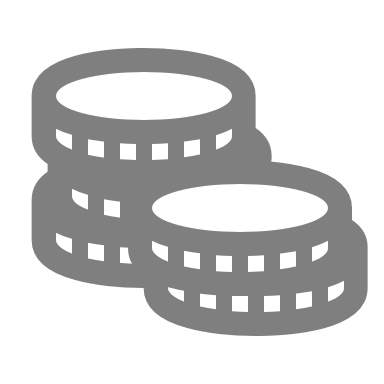 Budget variance in Q3
Corporate Action Plan 2021-22
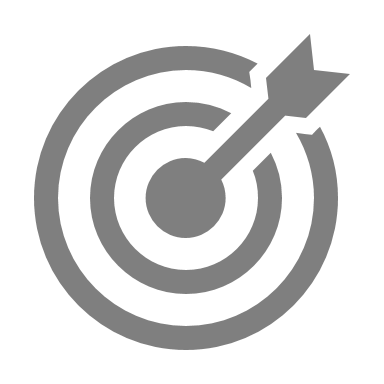 No variance
LegalHead of Service: Daniel Toohey
Incorporating:Legal Services, Democratic Services
Corporate Action Plan 2021-22
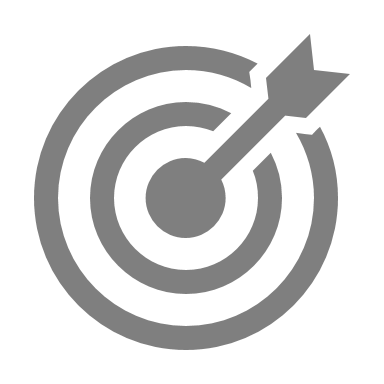 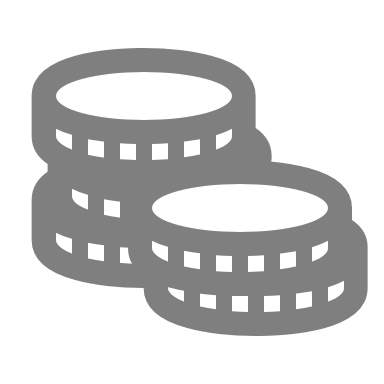 Budget variance in Q3
Variance of £50,000
Further Corporate Action items and Performance Indicators are still under development by Head of Service and their team.
Corporate Action Plan 2021-22
Strategic CommissioningHead of Service: Trevor Pugh (ES)
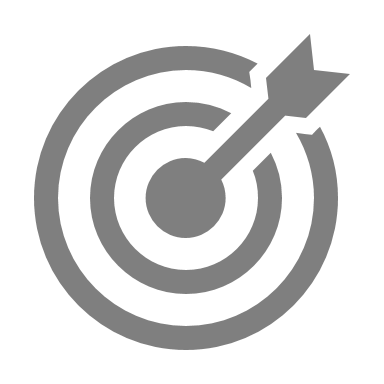 Incorporating:Environmental Services (Norse), Leisure
Budget variance in Q3
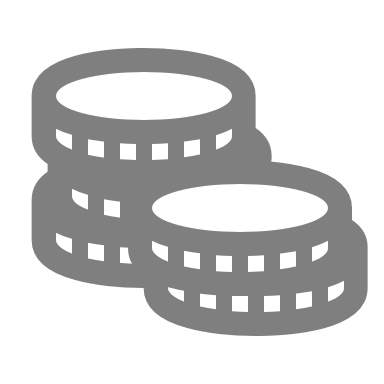 Variance of £40,000
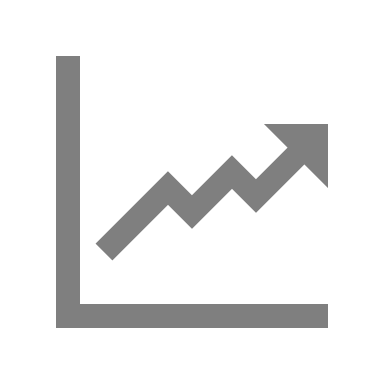 Key Performance Indicators
Regeneration & Place dashboards
Performance information for Q3
Housing & Communities
Neighbourhood Support
Planning
Property
Regeneration & Economy
Budget variance in Q3
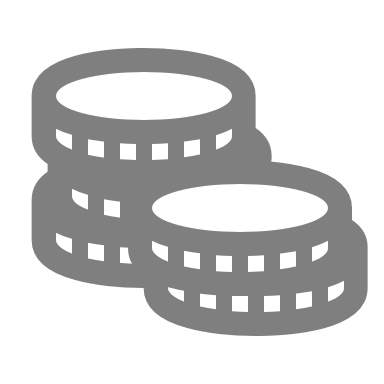 Housing & CommunitiesHead of Service: Tracey Wood
No variance
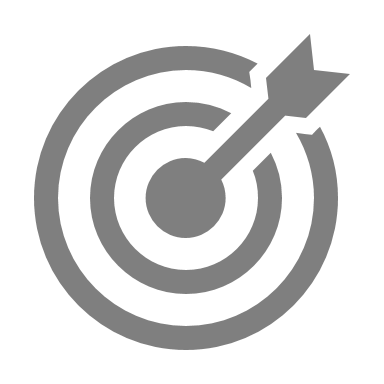 Corporate Action Plan 2021-22
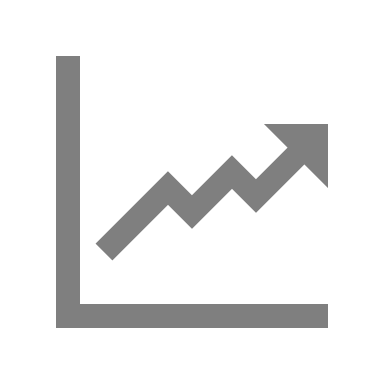 Key Performance Indicators
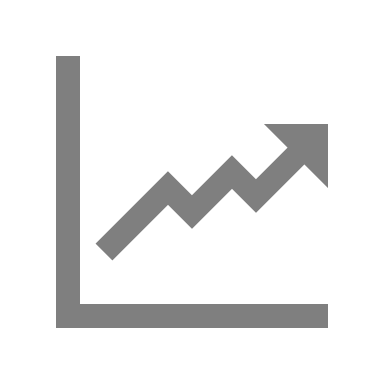 Key Performance Indicators
Neighbourhood SupportHead of Service: Natalie Meagher
Incorporating:Environmental Health, Neighbourhood Quality, Parking & Traffic Management
Budget variance in Q3
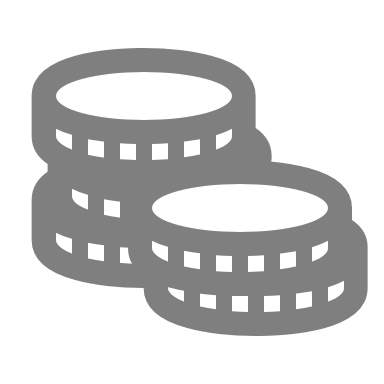 Variance of £895,000
Key Performance Indicators
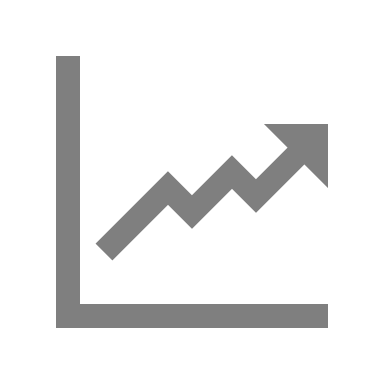 Neighbourhood Support
Neighbourhood Support
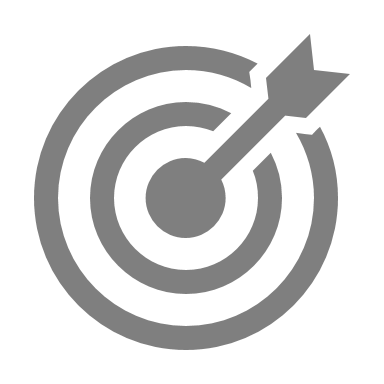 Corporate Action Plan 2021-22
PlanningInterim Heads of Service: Julia Mansi and Vicki Potts
Key Performance Indicators
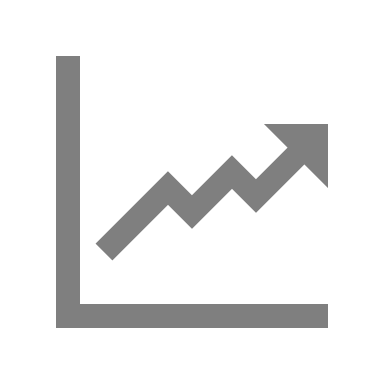 Incorporating:Development Management, Planning Policy, Building Heritage, Building Control, RegenCo
Budget variance in Q3
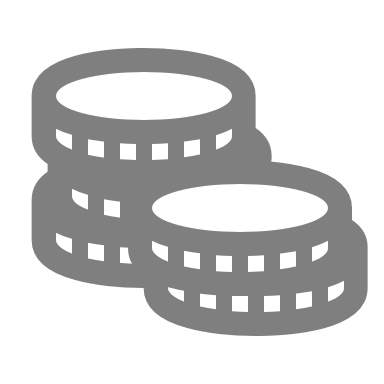 Variance of £100,000
Key Performance Indicators
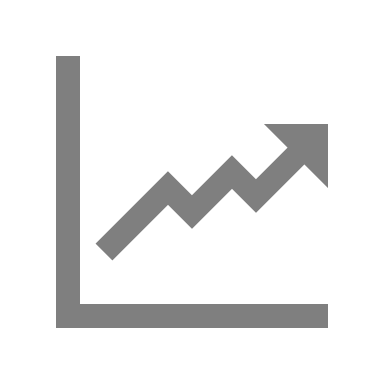 Backlog being actively addressed, as an adjunct to “Business as Usual”
Planning
Corporate Action Plan 2021-22
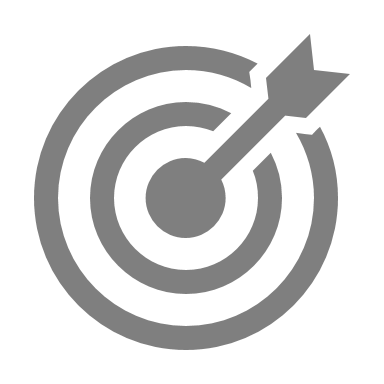 Corporate Action Plan 2021-22
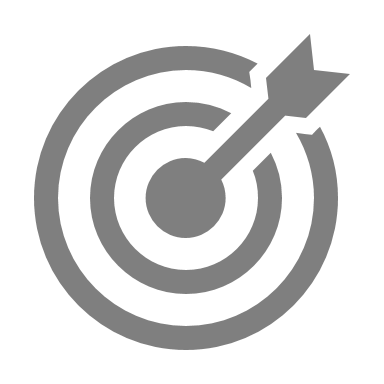 PropertyHead of Service: Clare Chester
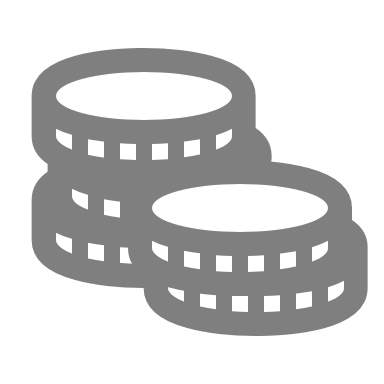 Budget variance in Q3
Variance of £40,000
Key Performance Indicators
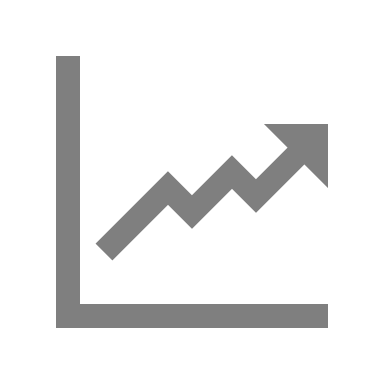 Not directly comparable with previous quarters as different methodology now being used, but trend is correct
Regeneration & EconomyHead of Service: Clare Chester
Corporate Action Plan 2021-22
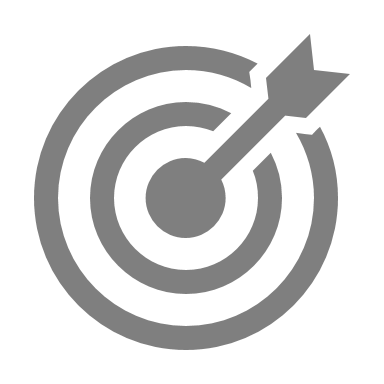 Incorporating:Regeneration & Placemaking, Economic Development
Budget variance in Q3
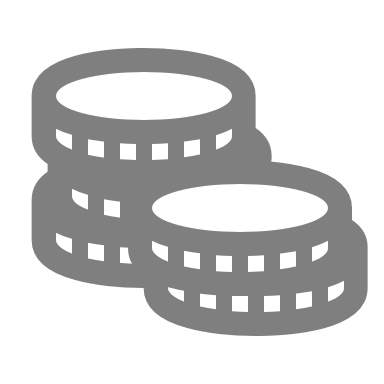 No variance